Игра для детей школьного возраста
Фрукты и ягоды
Начать игру
Нажимая на каждую цифру по порядку, игроки получают задание волшебного дерева по теме: «Фрукты и ягоды»
3
1
4
2
«Что растёт в саду?»
1. Круглое, румяное, Я расту на ветке. Любят меня взрослые, И маленькие детки.
Яблоко
Апельсин
Банан
Ураааа!
Не верно
Не верно
2. На грядке растёт, Цветёт, созревает, Усы по земле, Свои распускает.
Клубника
Смородина
Малина
Урааааа!
Не верно
Не верно
«Четвертый лишний»
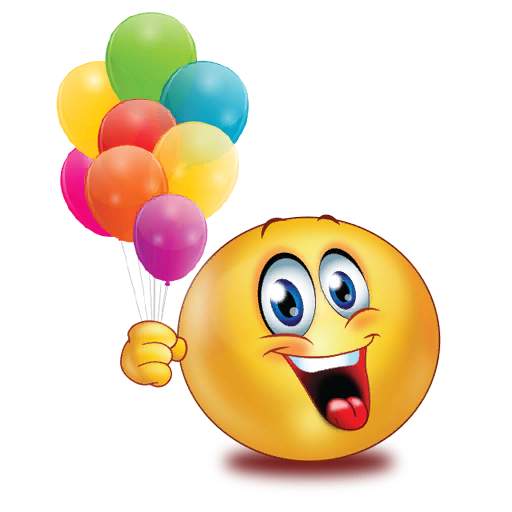 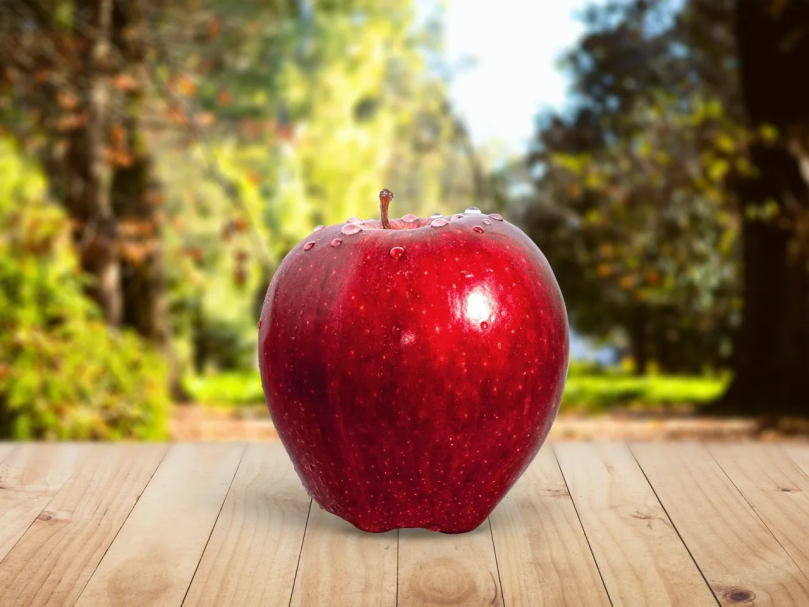 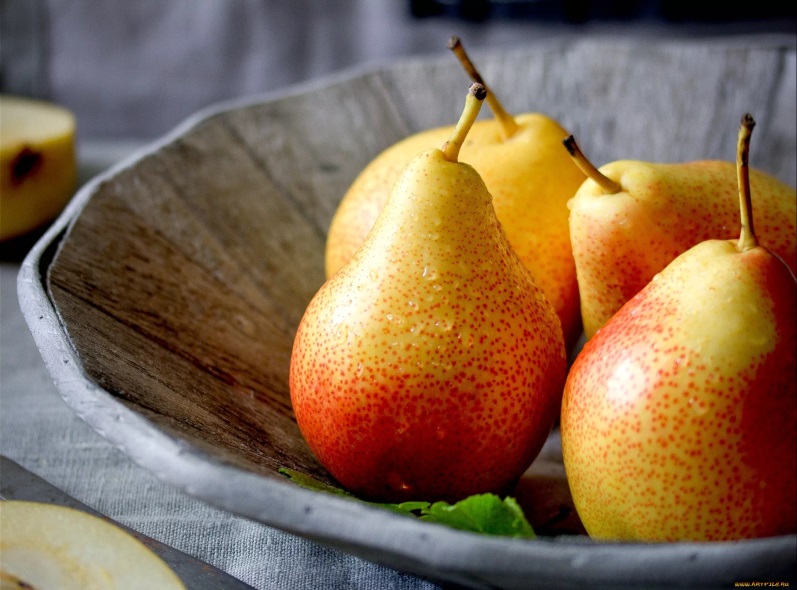 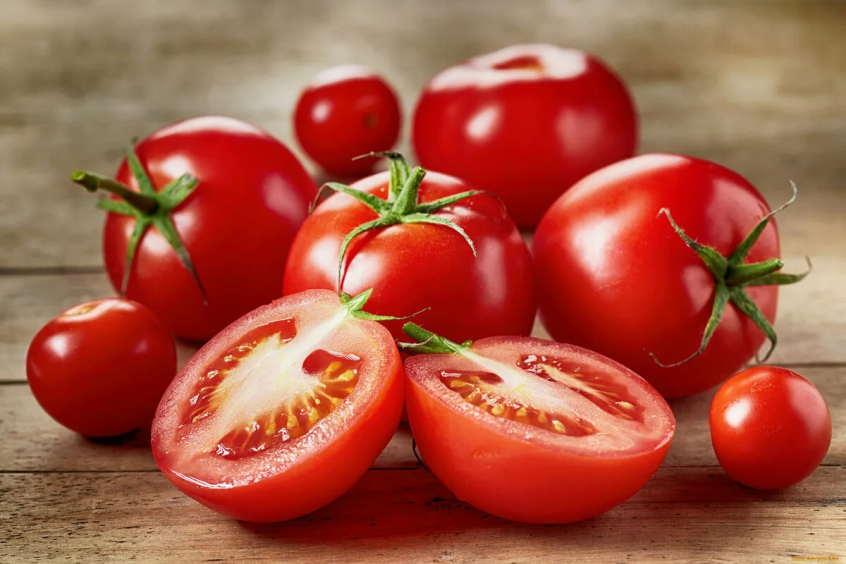 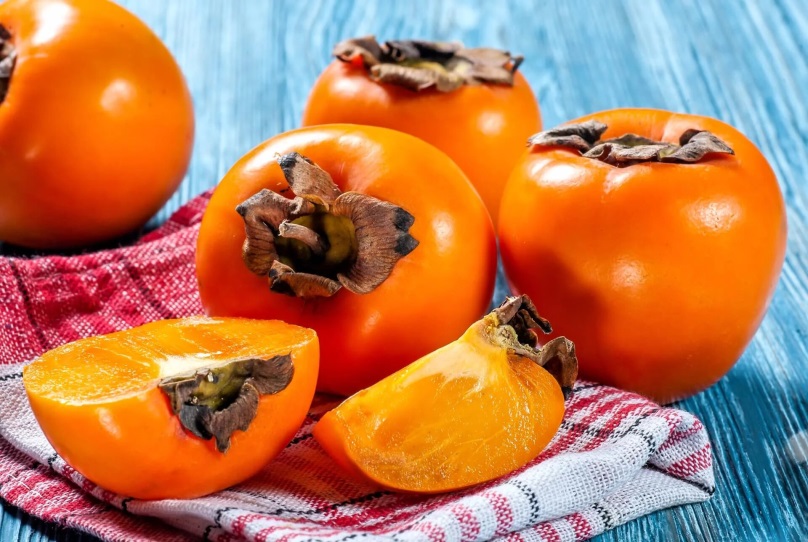 «Найди лишнюю ягоду»
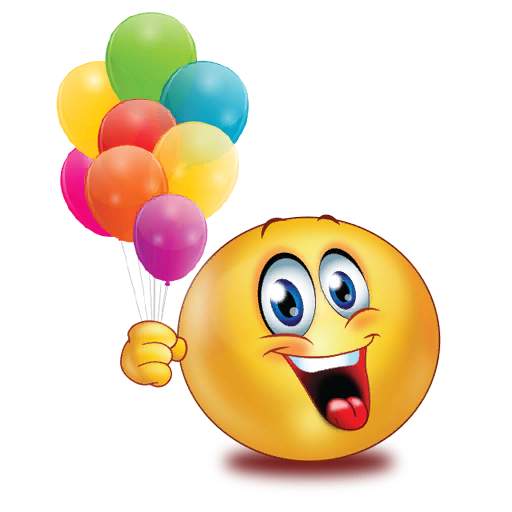 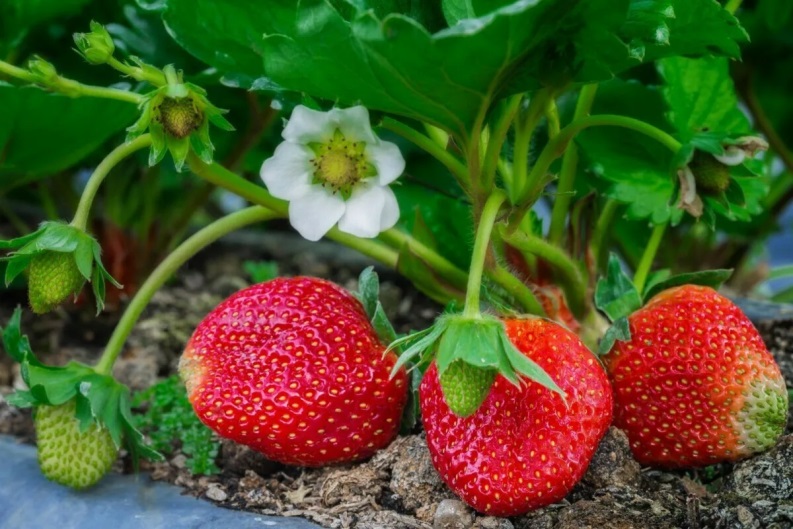 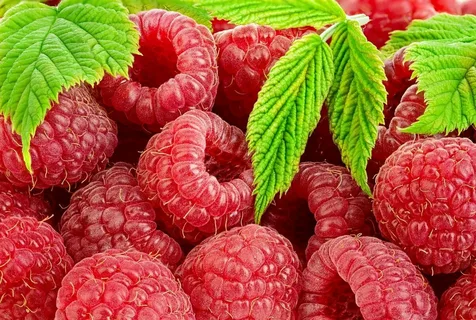 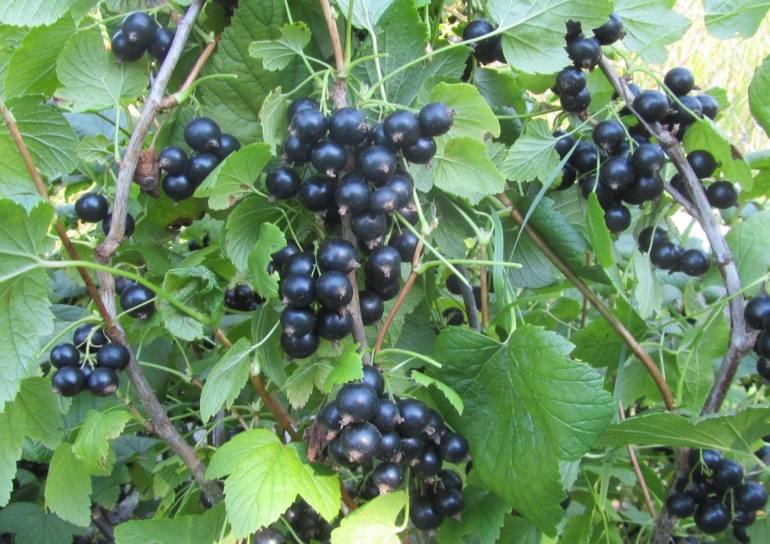 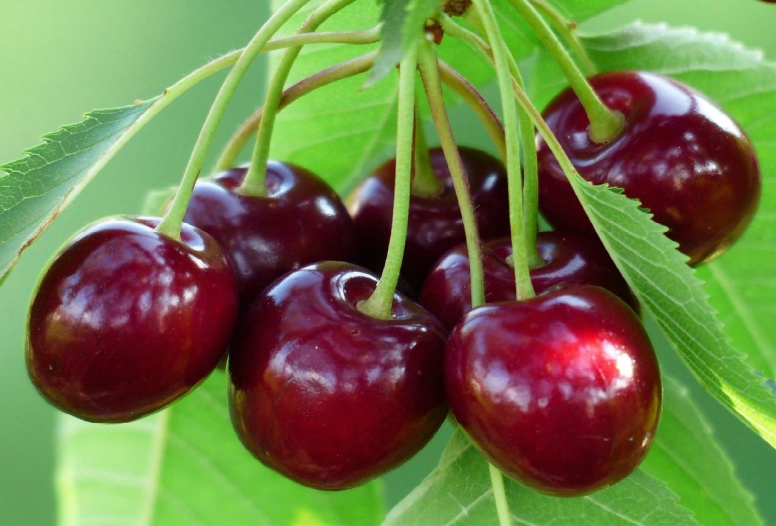 «Обведи фрукт»
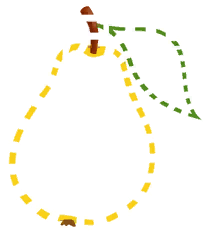 Молодцы!